Eindpresentatie
Door Rinde van der Hooft, Khymo Knuitsing, Alec Sumner en Clovis Diegenbach
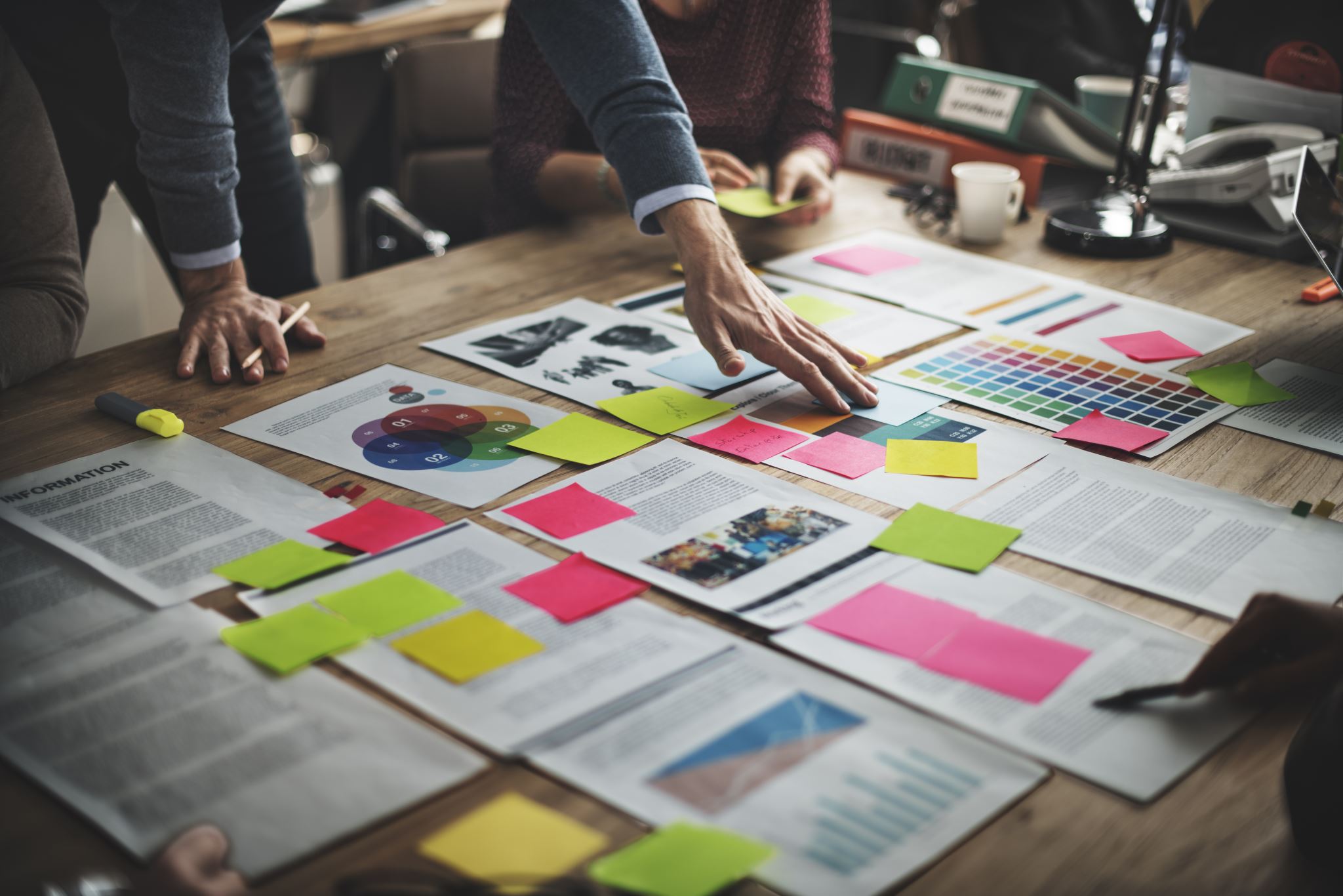 inhoud
Het probleem

Onze drie concepten

Ons gekozen concept

Onze boodschap
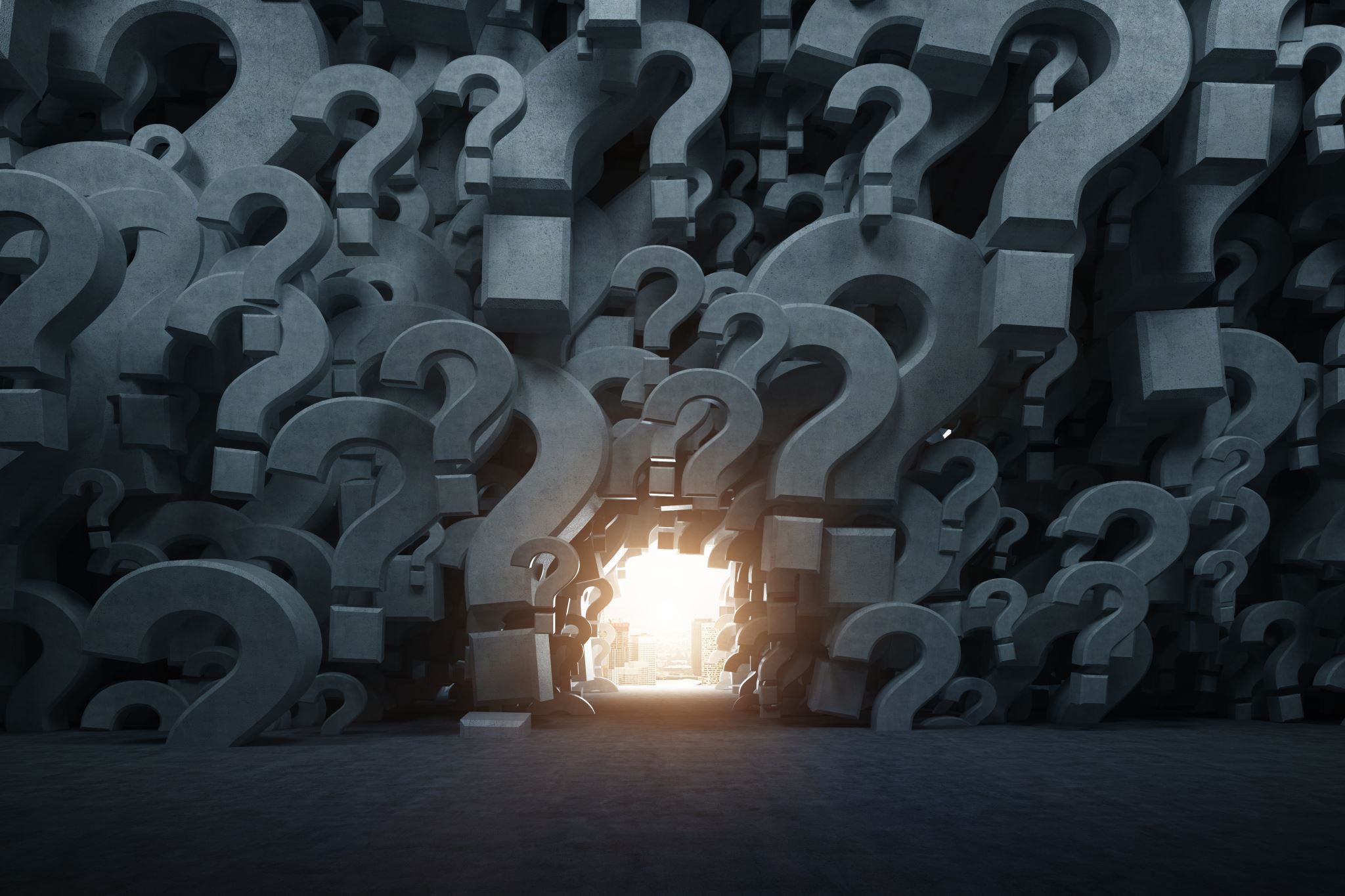 Het probleem
Niet duurzaam
Niet herbruikbaar
Niet modulair
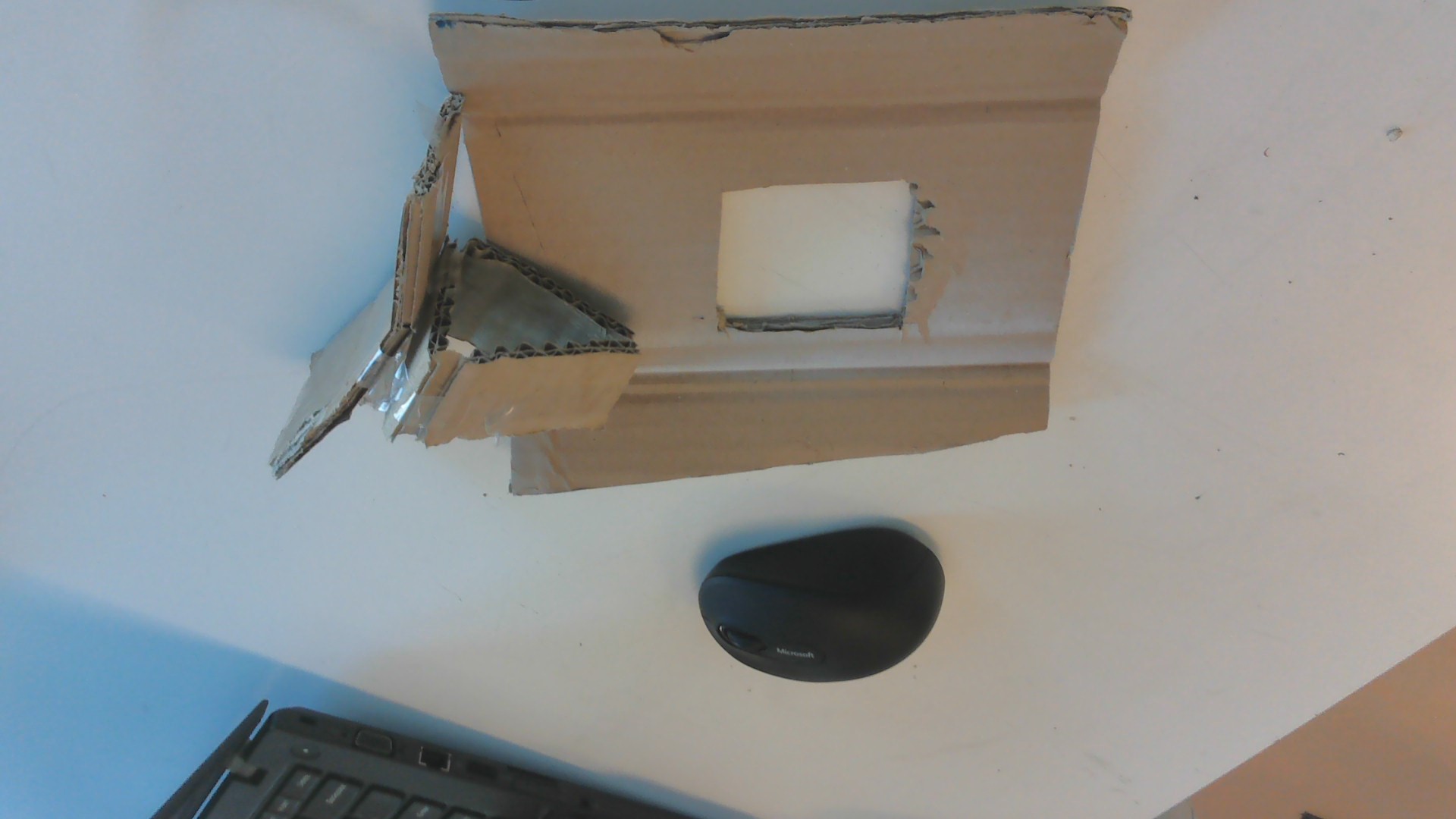 Onze 3 concepten
Pinblock

2.  PL_lock 

3.  WW98
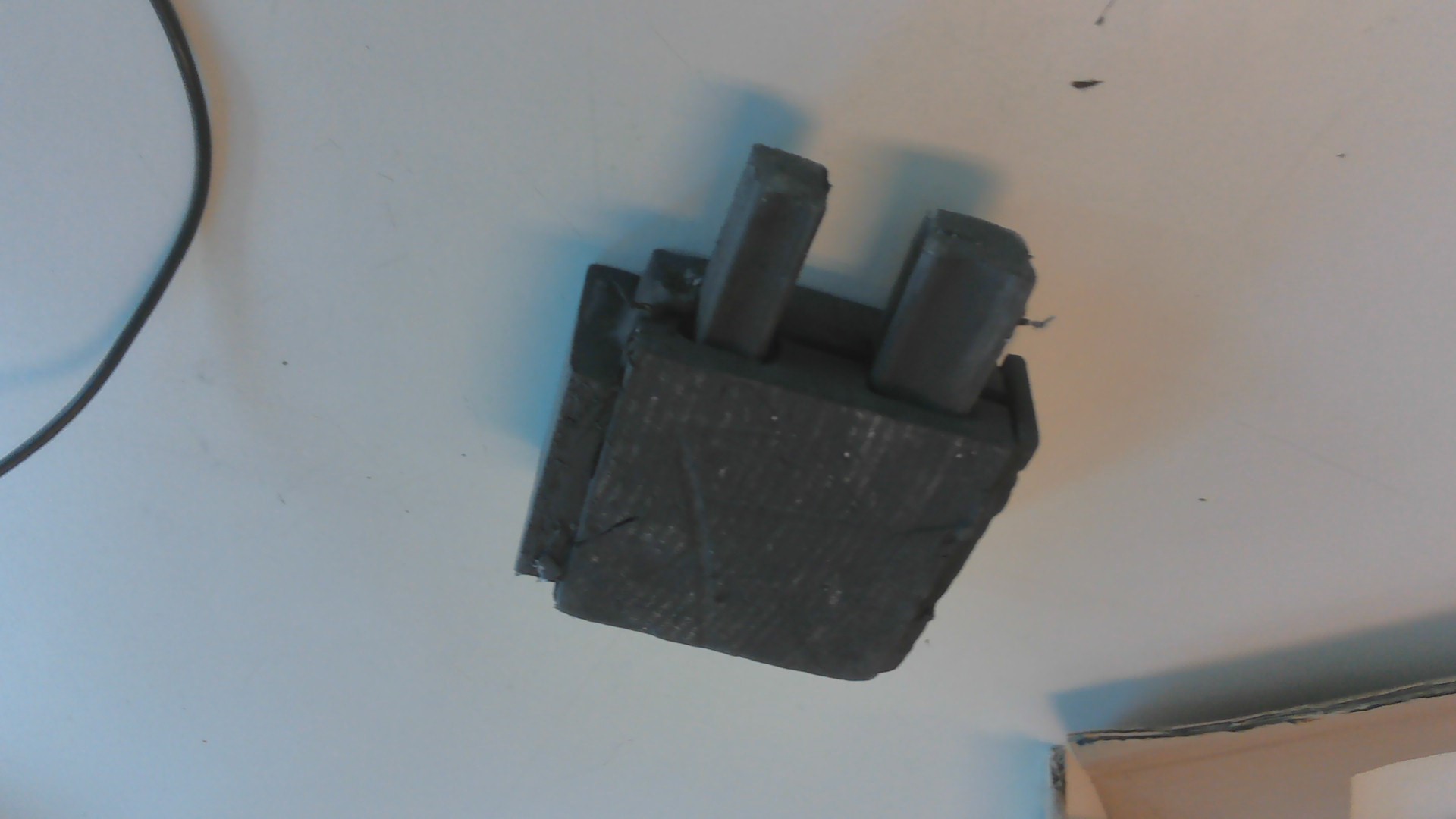 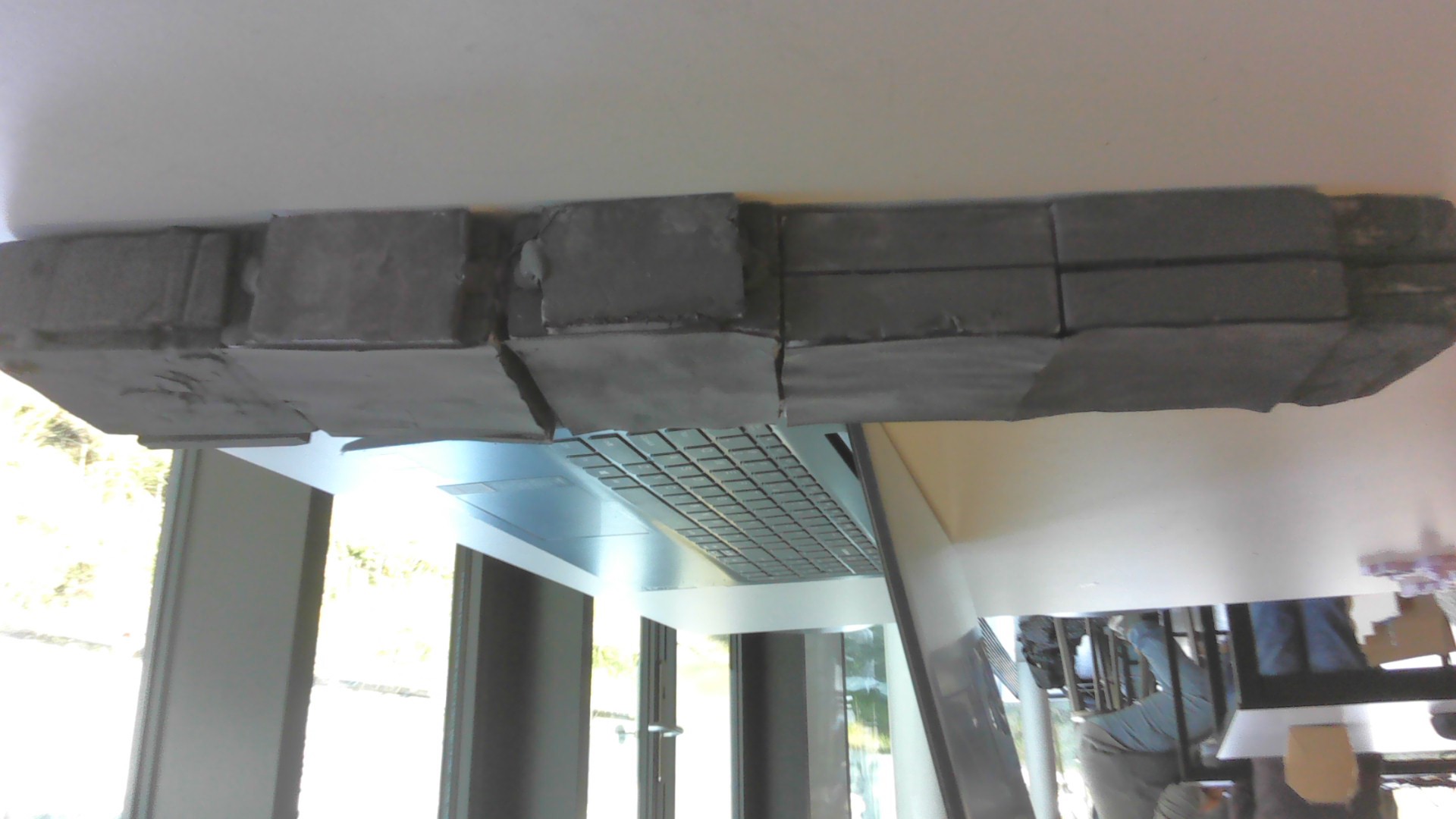 Ons gekozen concept
Pinblok
veranderd
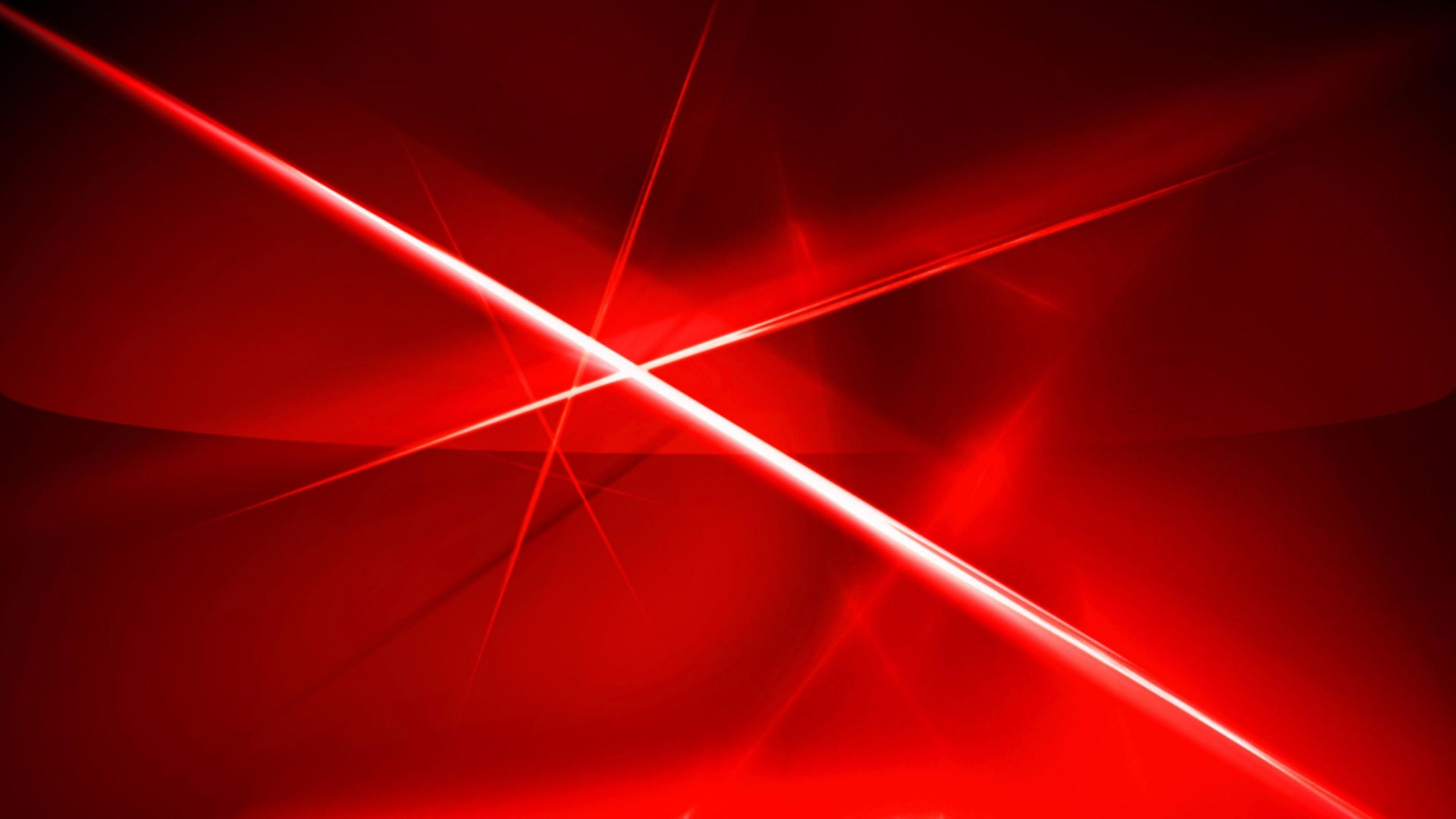 Onze boodschap
De bruggen
Modulair
Mileuvriendelijk
Minder duur
circulair